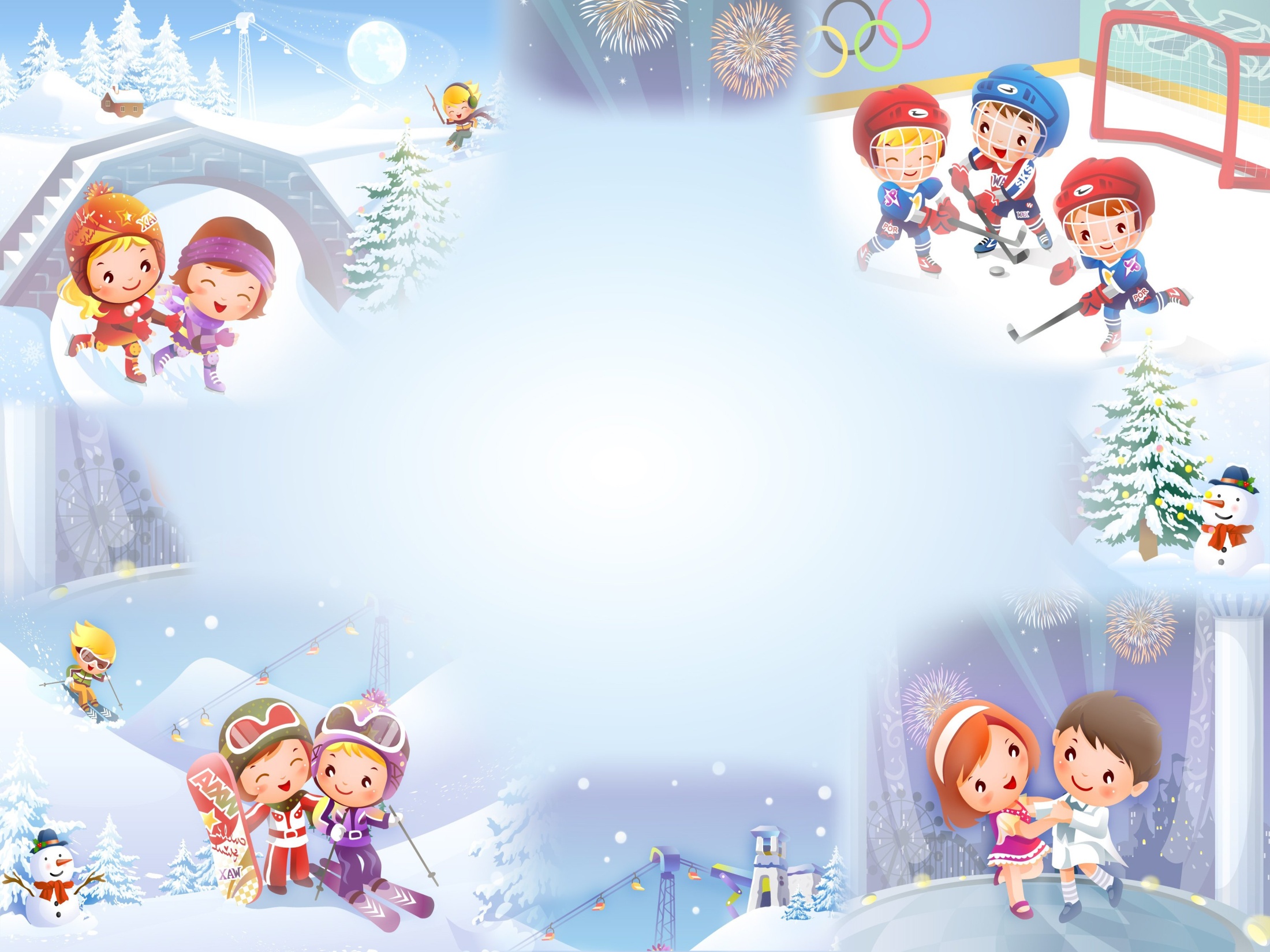 Викторина «Знатоки спорта»
Викторина «Знатоки спорта»
Подготовила: Жерздева Е. Н.
– инструктор по физической культуре




2016г.
Игра «Четвёртый лишний»
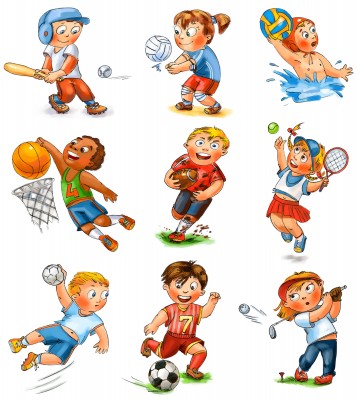 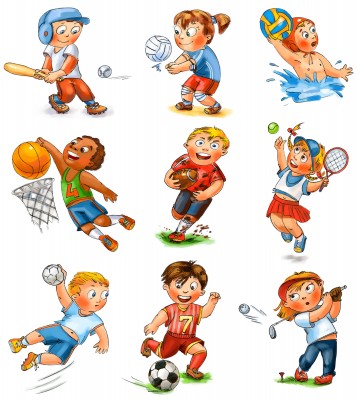 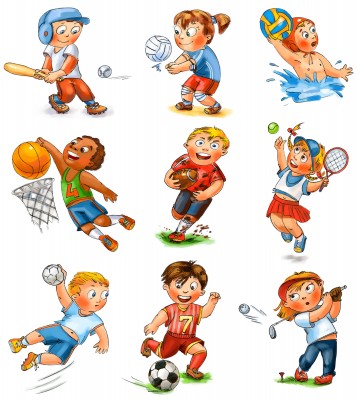 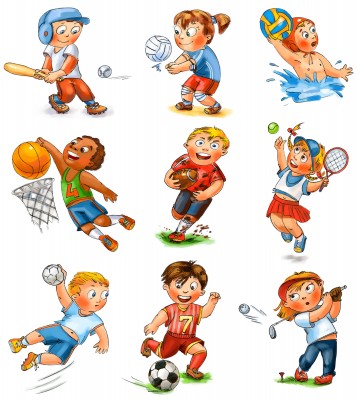 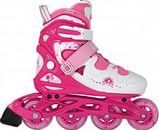 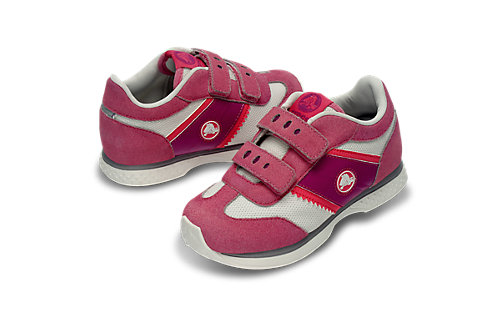 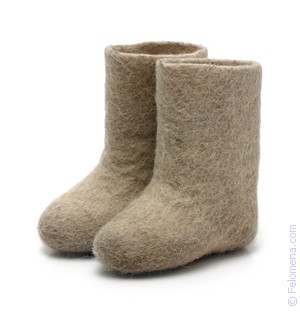 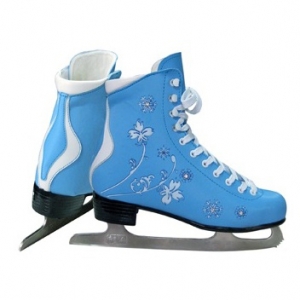 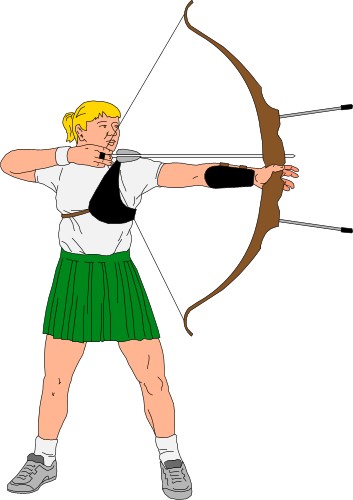 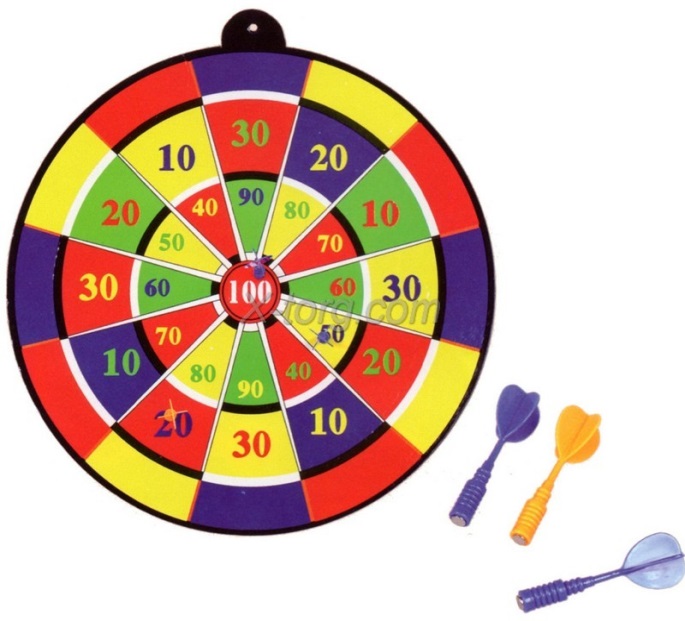 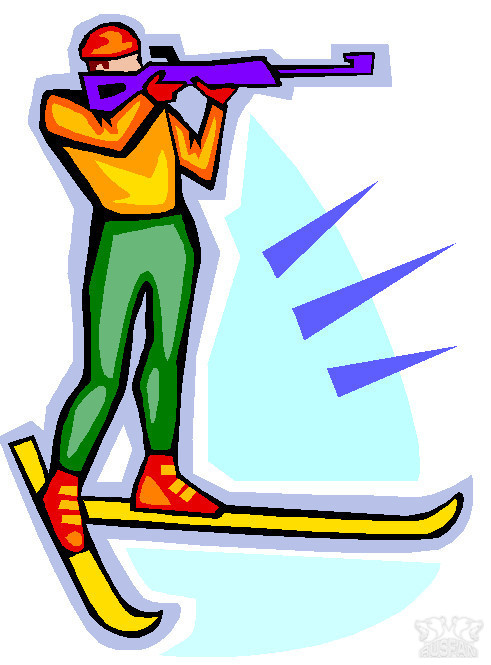 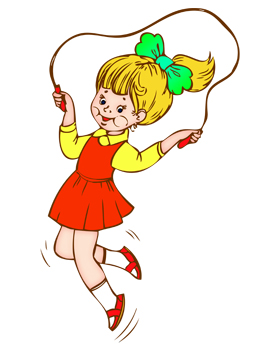 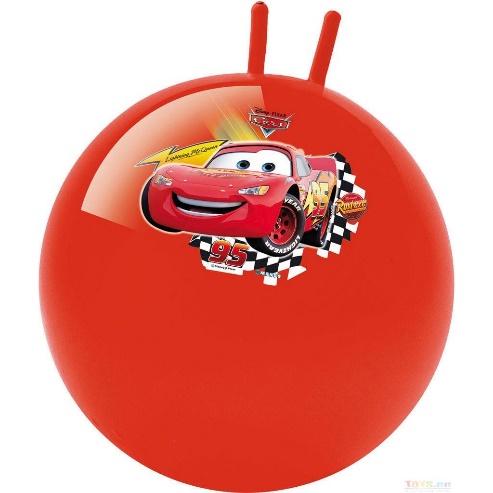 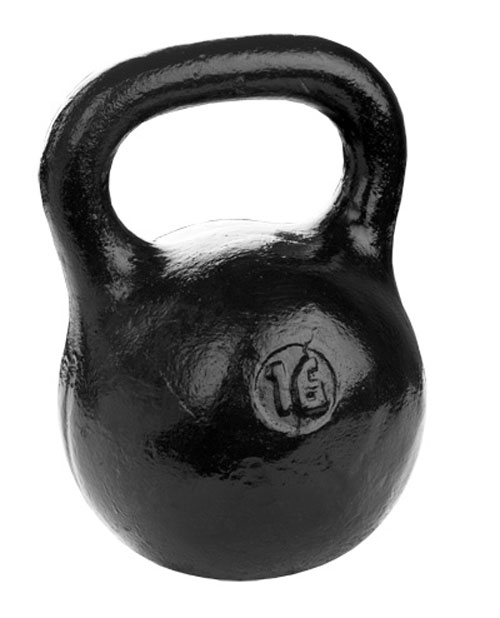 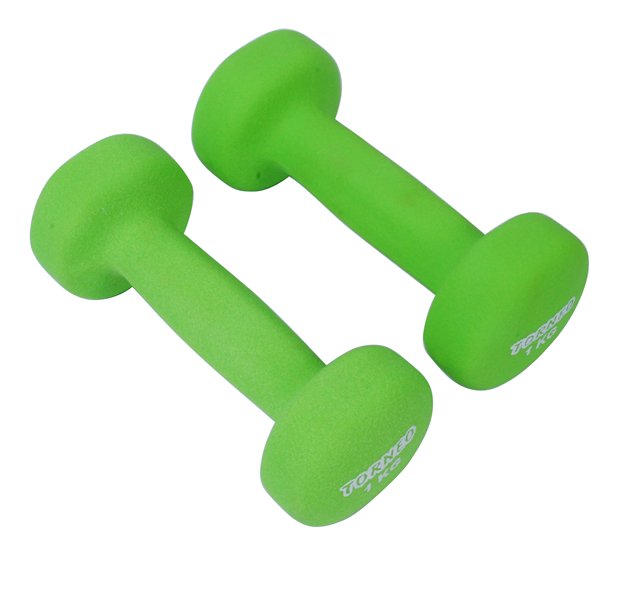 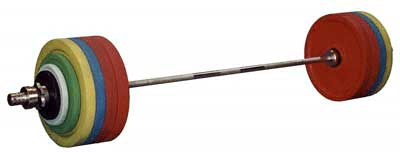 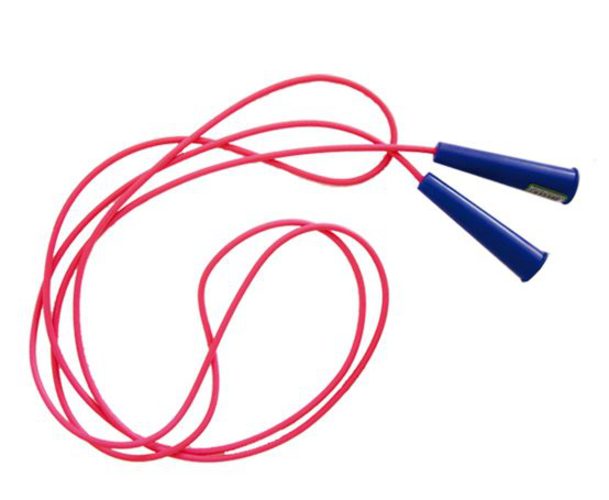 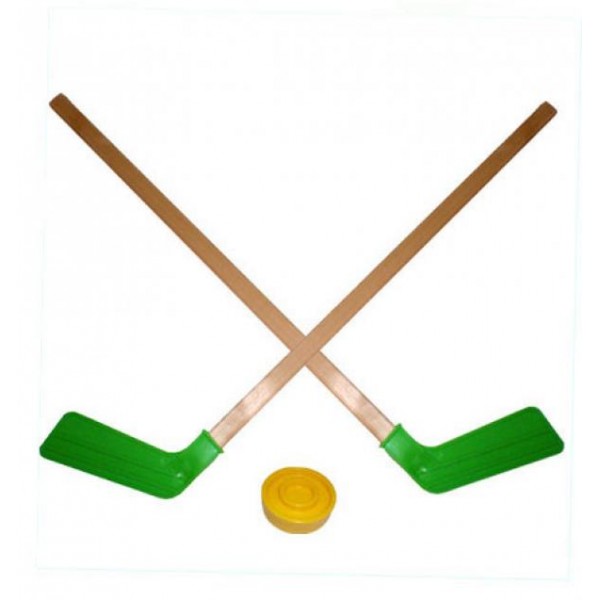 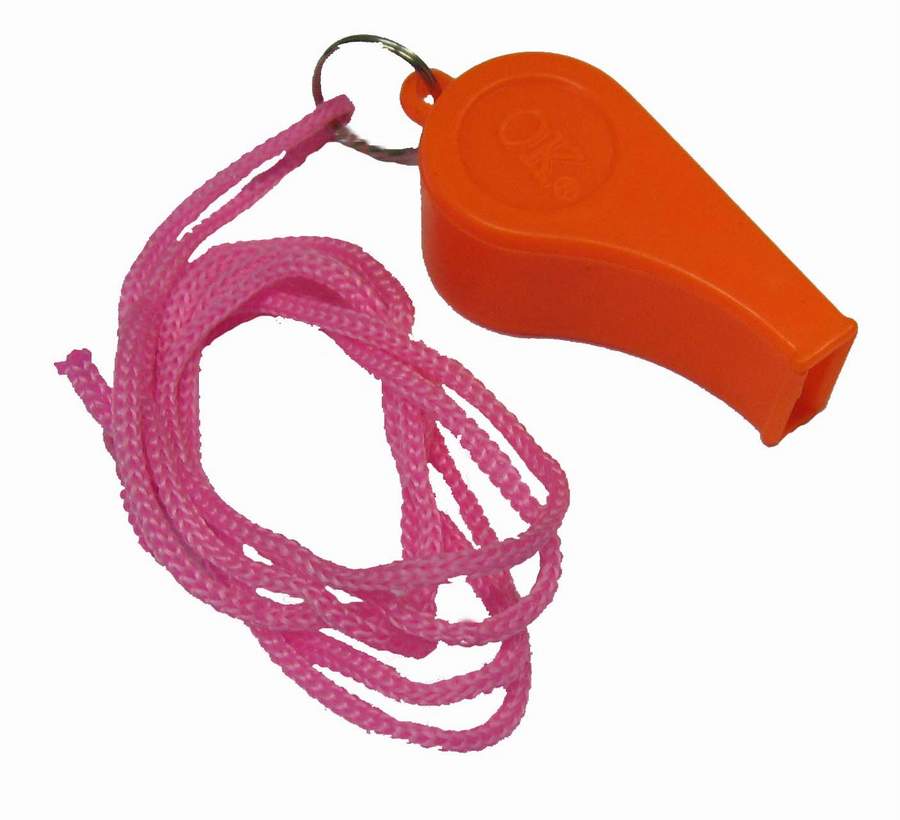 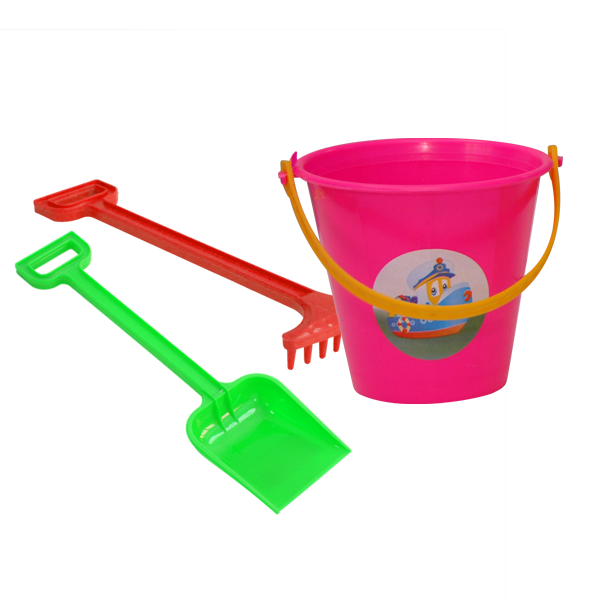 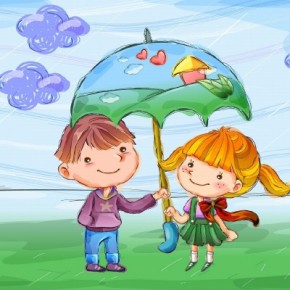 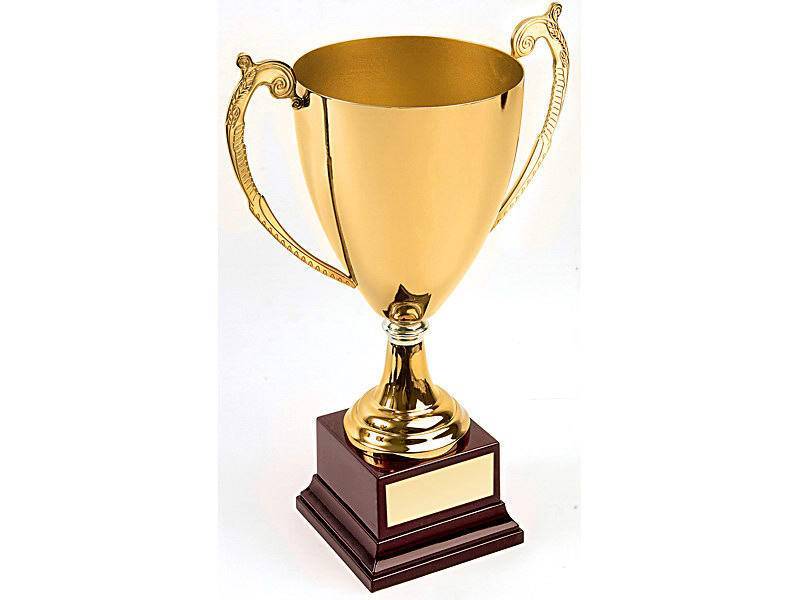 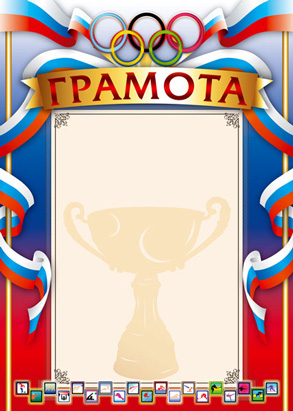 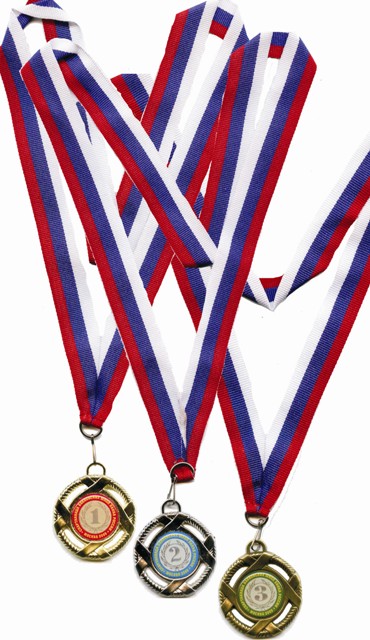 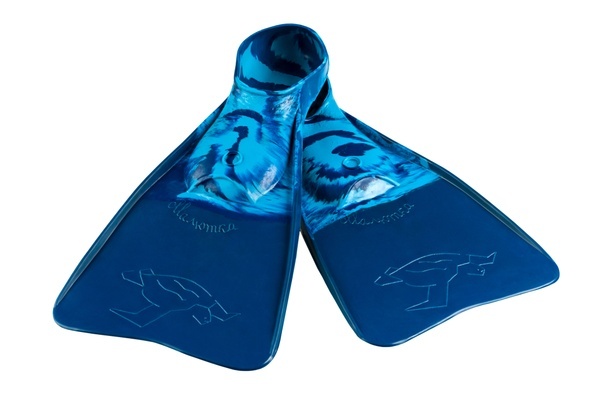 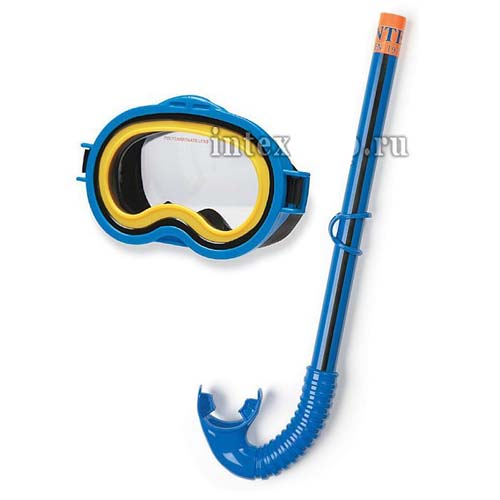 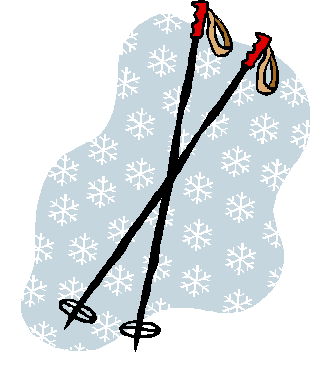 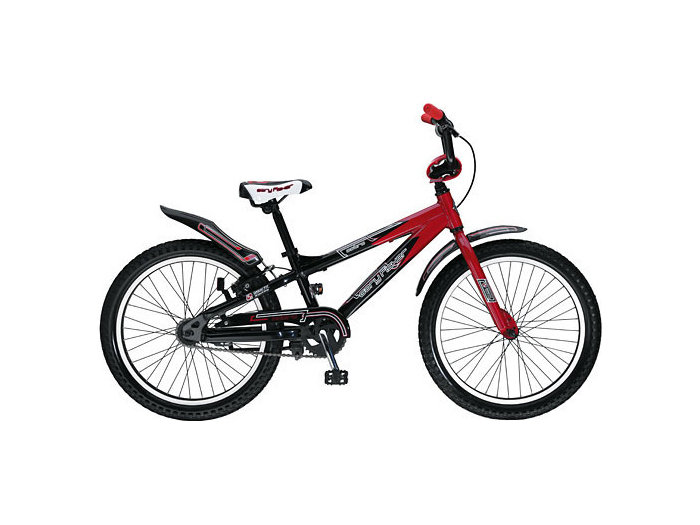 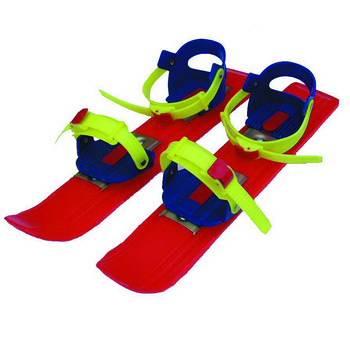 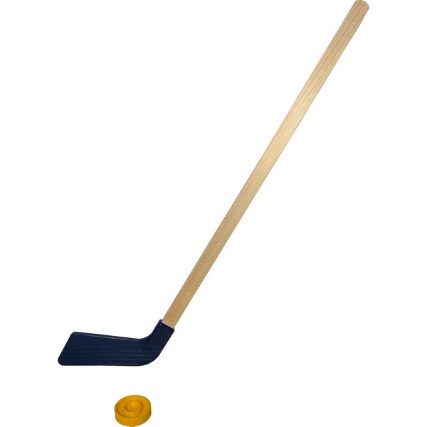 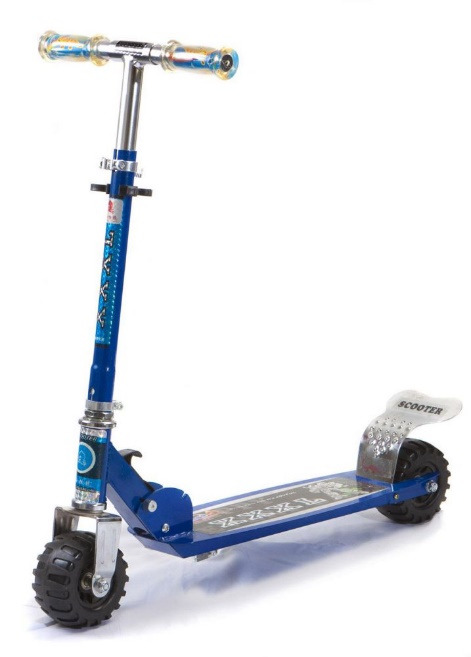 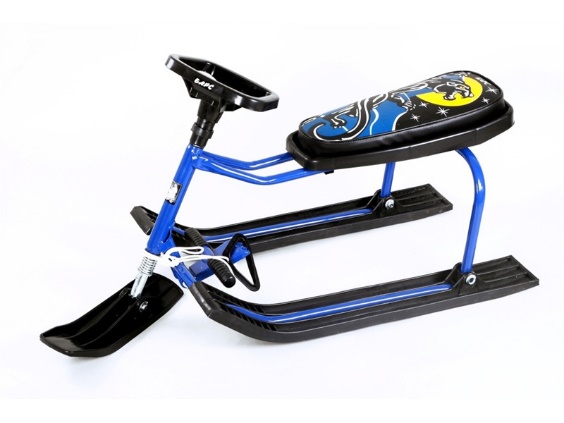 Узнай вид спорта по пиктограмме
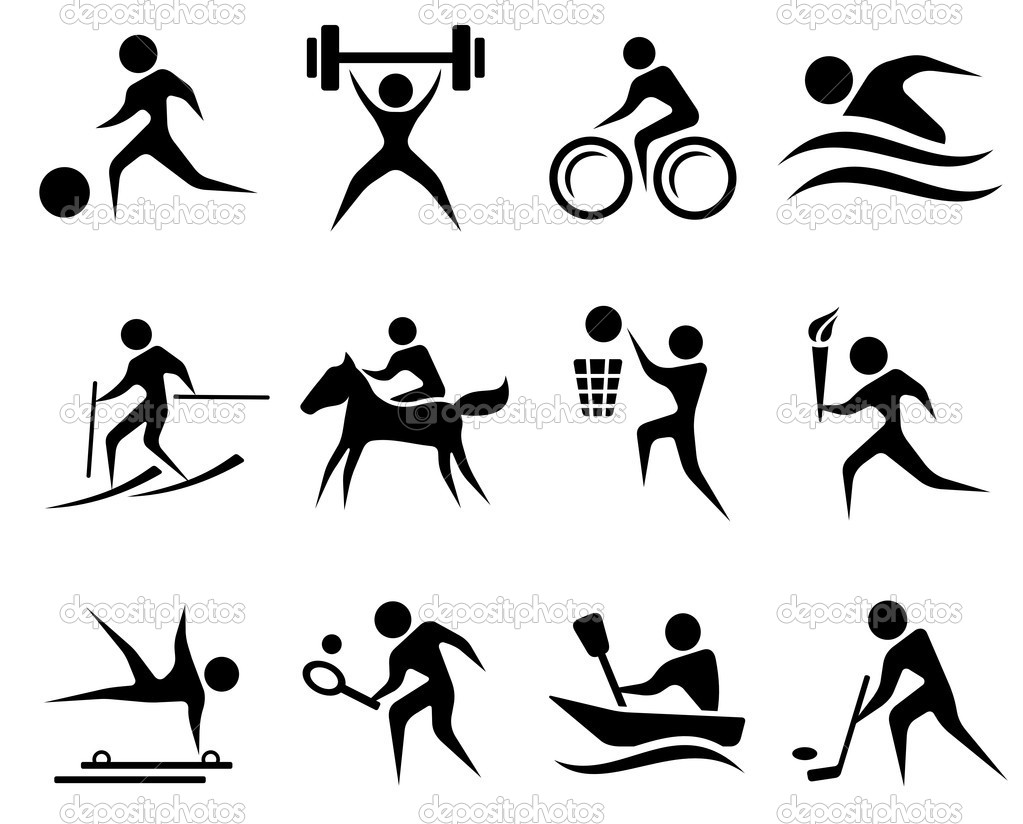 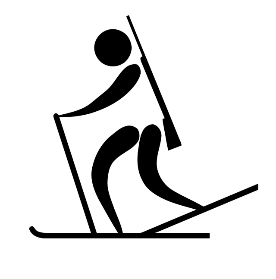 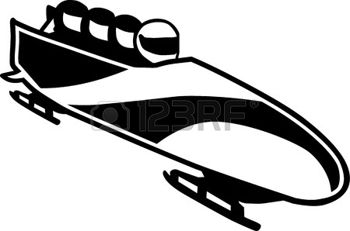 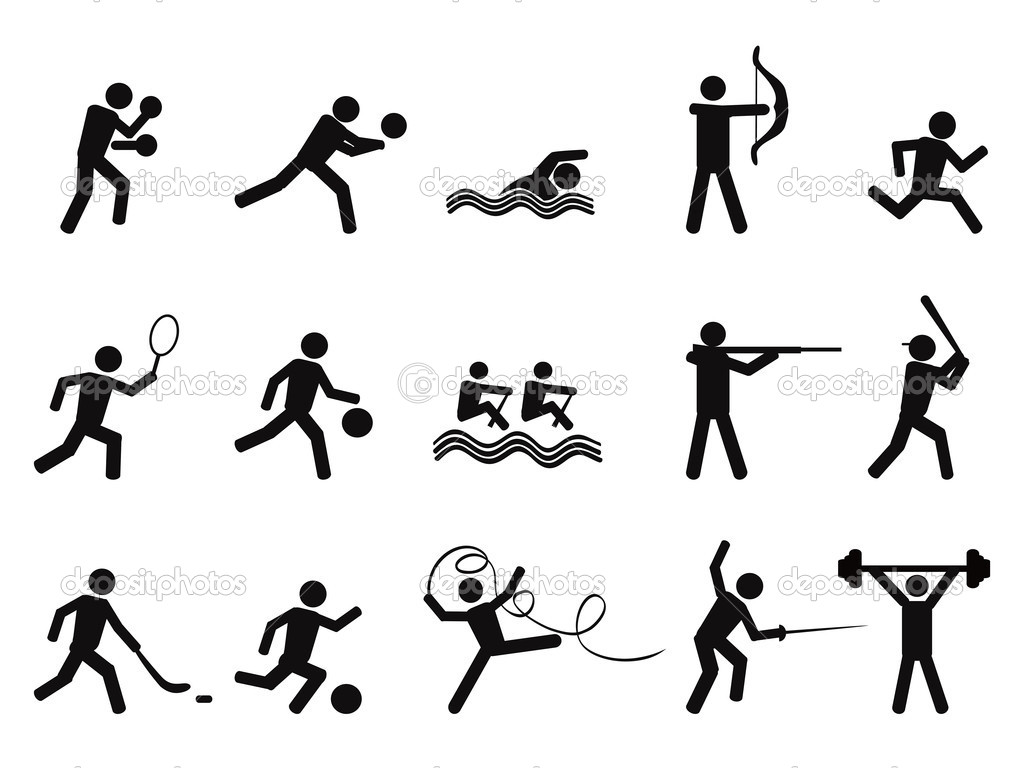 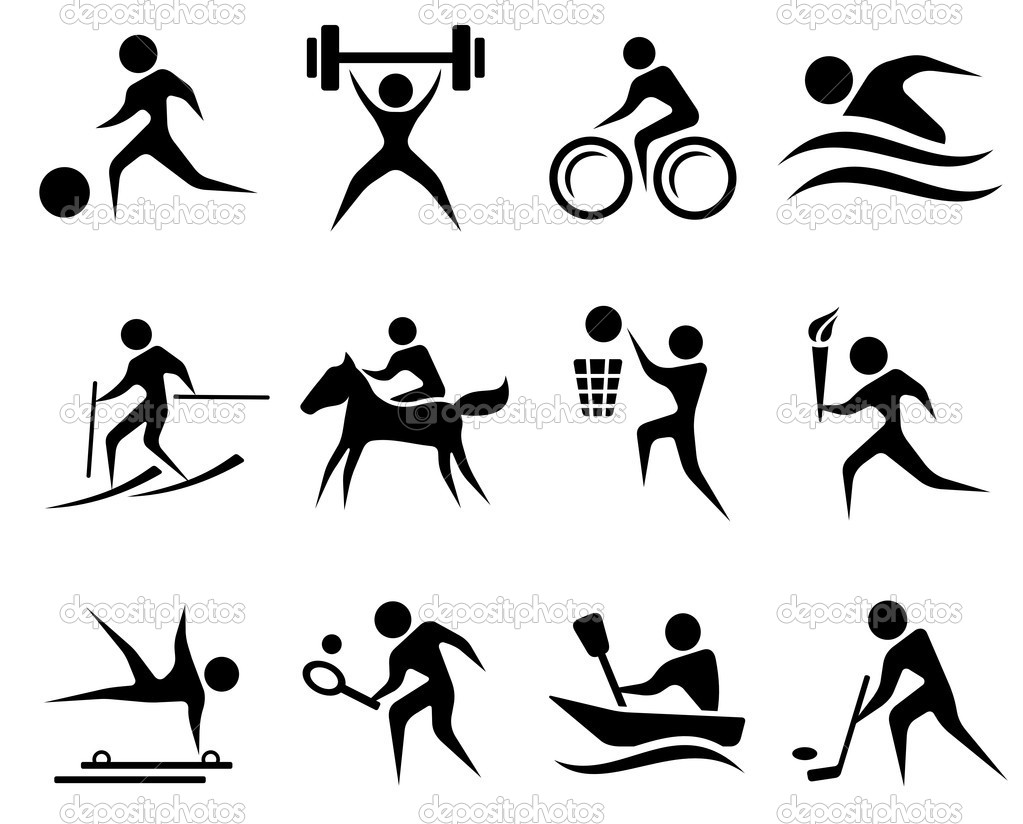 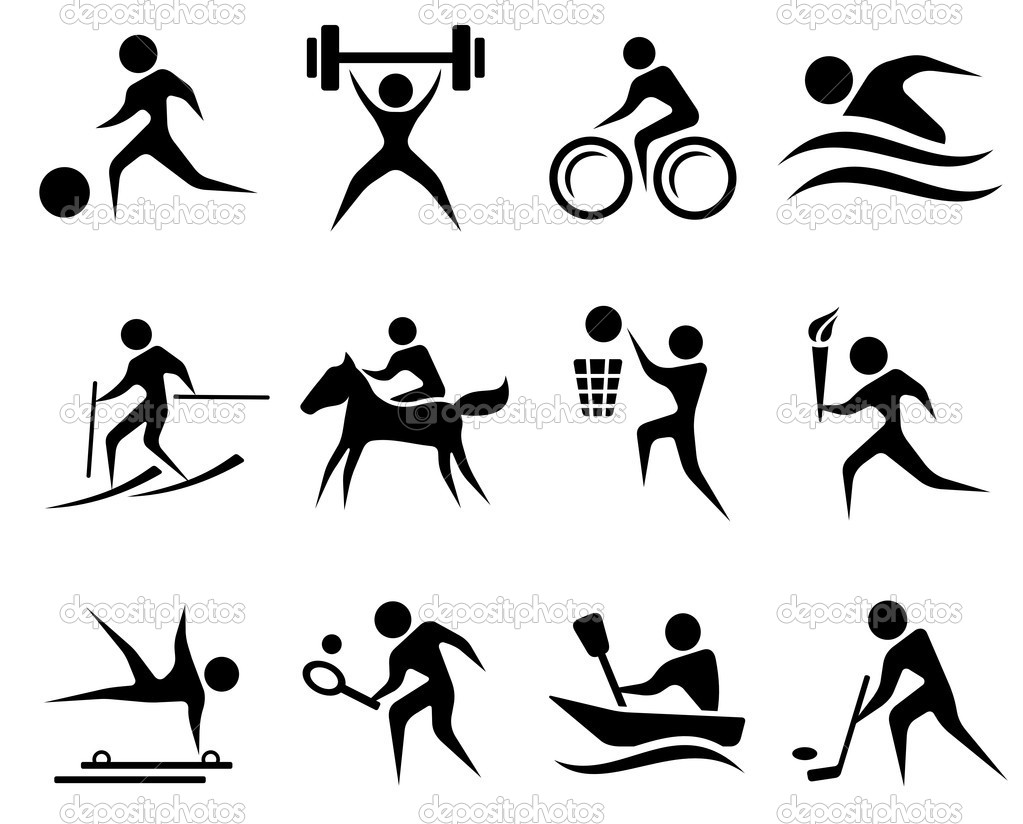 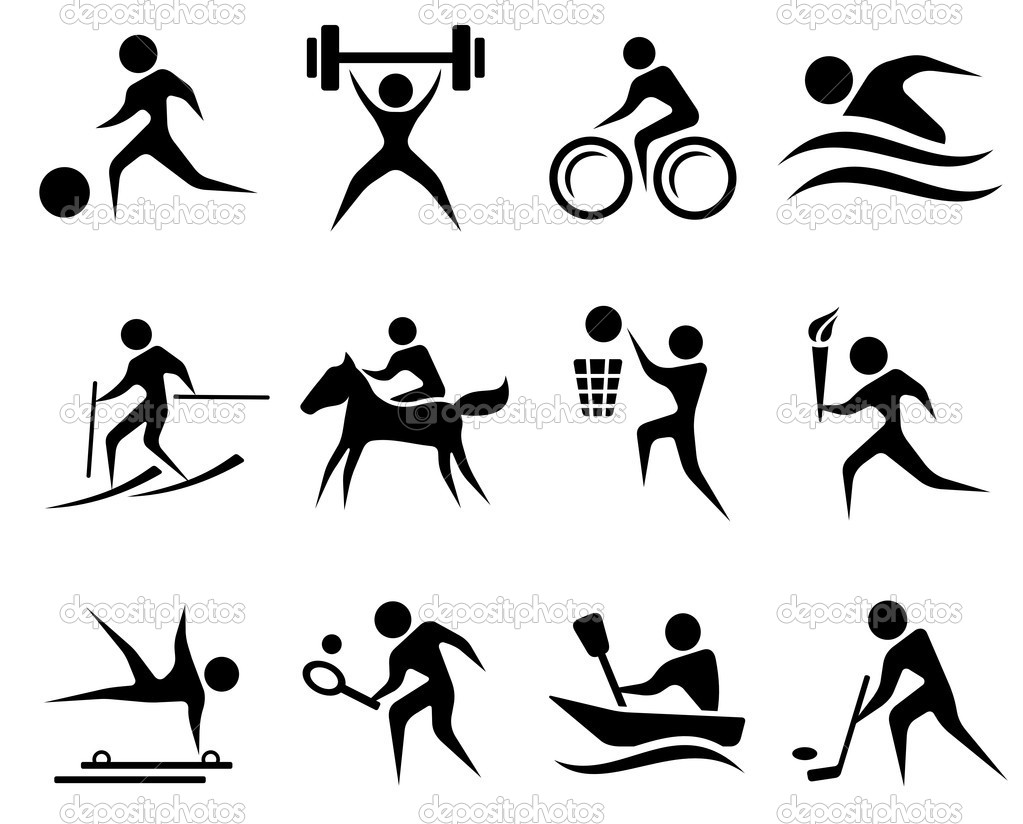 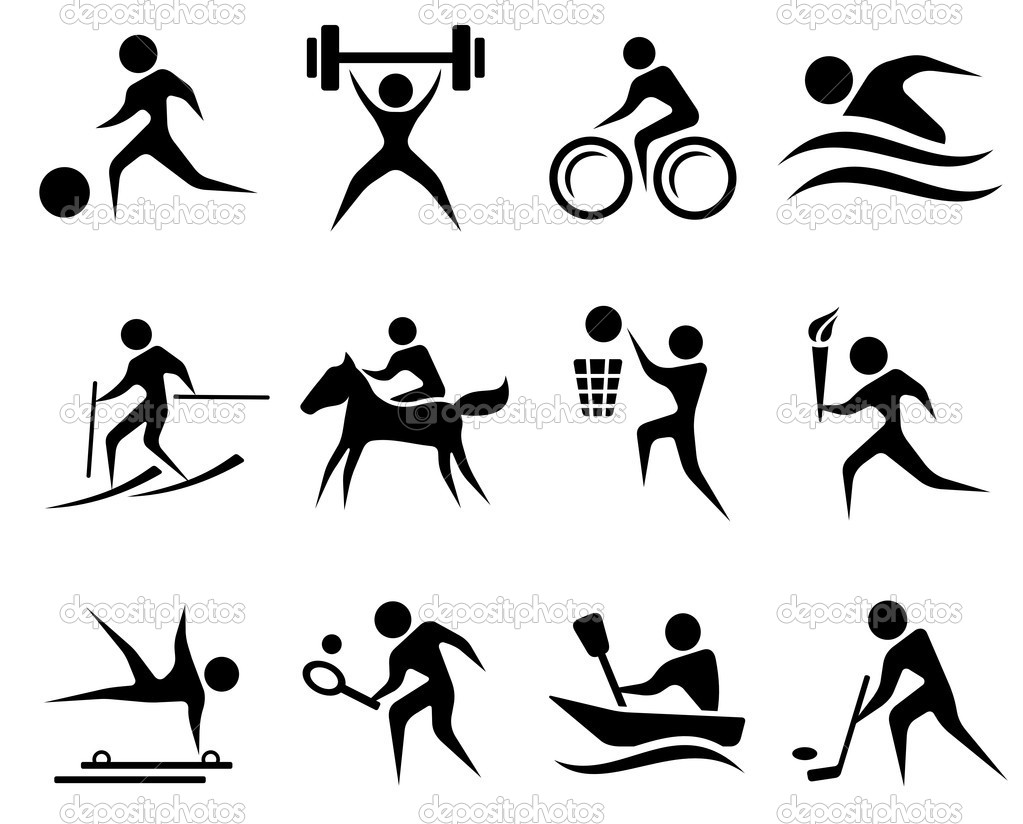